Industry 4.0 and Cognitive Manufacturing Oct 2018
There is a perfect digital Storm brewing in Operations & Manufacturing
The rapid evolution of technology is creating a lot of excitement and questions around what to do… we are in a point where dot.com stood in the 90’s
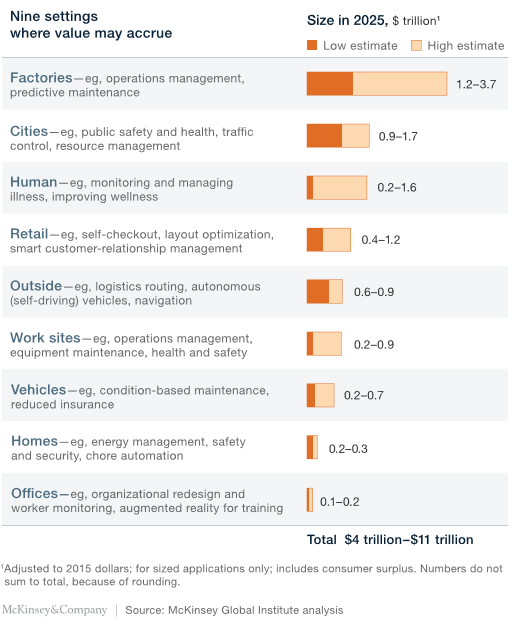 this is just the Cloud, not the storm
All coming together to create a perfect storm…
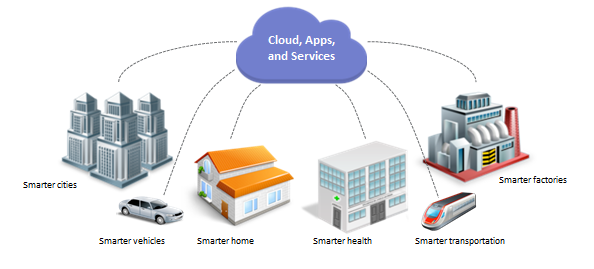 Inexpensive Sensors
Computing Power
Cloud
Mobility
Social
Big Data & Analytics
Cognitive
Open Platforms
Internet of Things (IoT)
Circular Economy
Influencing factors for digitalization of Manufacturing
Market for IOT in sectors
Millennials
2
Indian Manufacturing is well poised to embrace the challenge for Ind 4.0
Ind 4.0 levers
Trends
Market Drivers
Bold Moves
Uncertainty in commodity prices
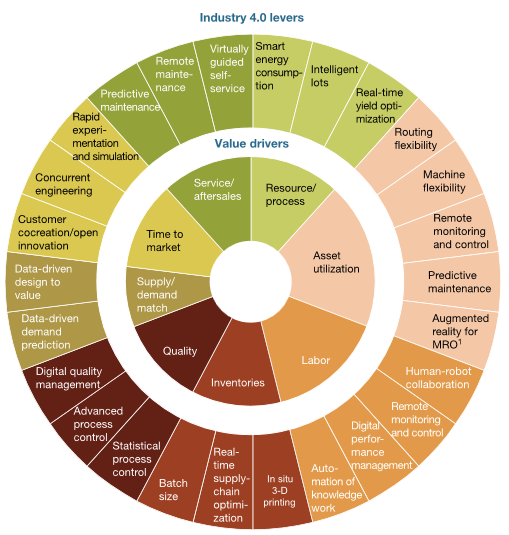 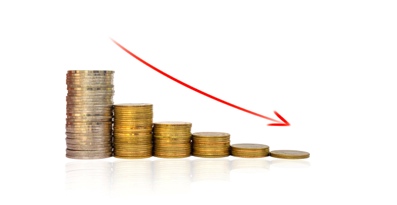 Expand existing plant capacity or consolidate volumes
Attract & Retain talent
Products to Services and Risk Sharing
Focus on Cost Takeout
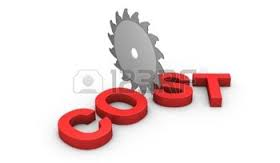 Build Partner ecosystem & Collaboration
Mass Customization
Cyber physical Systems
Increase revenue and CSAT by value added services
Facility Rationalization Digitalization
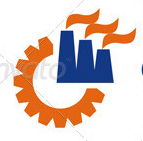 Develop applications across value chain taking data from physical world
Integrated Information flow
Decouple L0 to L4 systems & ensure streamlined data flow
Changing customer demand
3
IBM Point of View for Ind 4.0 & Operations Excellence create a Cognitive Value Chain
Core Focus on Structured Ind 4.0 Solutions
Cognitive Solutions
Secure, Open & scalable IOT Platform


Industry specific Solutions 


Rapid ROI & Data based decision making
Building Insights
Energy Management
Predictive Quality
Prescriptive Quality
VI
Acoustic Insights
Predictive Maint 
PPA
Cognitive Equip Advisor
Plant Advisor
IOT for Safety
Watson Engagement Advisor
 Dialog with end users for answers to questions for products & Services
Watson Explorer  Providing search, navigation & discovery over structured and unstructured data
Decision Sciences ( Predictive , Prescriptive and Cognitive APIs )
Watson Analytics
  Predictive and Prescriptive Analytics for analyzing & modelling
Watson Discovery Advisor
  Developing new knowledge areas where consensus does not exist
Data Storage / Analytics  - Data Lake ( Structured & Unstructured)
Data Acquisition
Watson APIs 
  Ability to consume APIs in 24 areas for Cognitive reasoning
Asset Availability & Upkeep
Process Optimization
Smarter Resources
Smarter Facilities
Operations  Excellence Consulting Campaign from Digital Solutions
Operational Excellence Consulting
4
Some case studies for India customers
5
Thank You
6